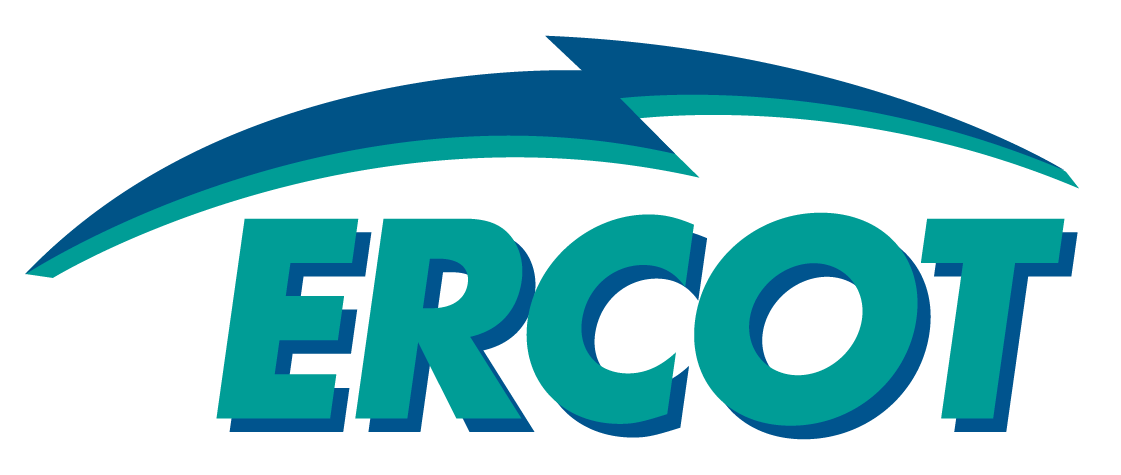 Flight Testing Update

Paul Yockey
Flight Administrator
 
Texas Set Working Group
01/21/15
Flight 0215
Flight 0215 Summary
3 New CRs are testing (Including 2 additional DUNS)
Existing CRs: 1 CRs is testing for Change of Service Provider, and 2 CRs are adding new territories.
642 tasks are scheduled including connectivity
Texas Set Working Group
01/21/15
Flight 2015
Schedule
Flight 0215 signup began 01/07/15
Flight 0215 signup deadline was 01/14/15 (03/27/15 is the adhoc signup deadline for Current MPs Only, subject to Flight Administrator and TDSPs’ Approval)
Connectivity kick-off conference call was 01/20/15
Flight kick-off conference call is 02/13/15
Day 1 transactions begin 02/16/15
Flight 0215 is scheduled to conclude 02/27/15 (contingency/Adhoc period until 04/17/15)
Texas Set Working Group
01/21/15
Questions?
Texas Set Working Group
01/21/15